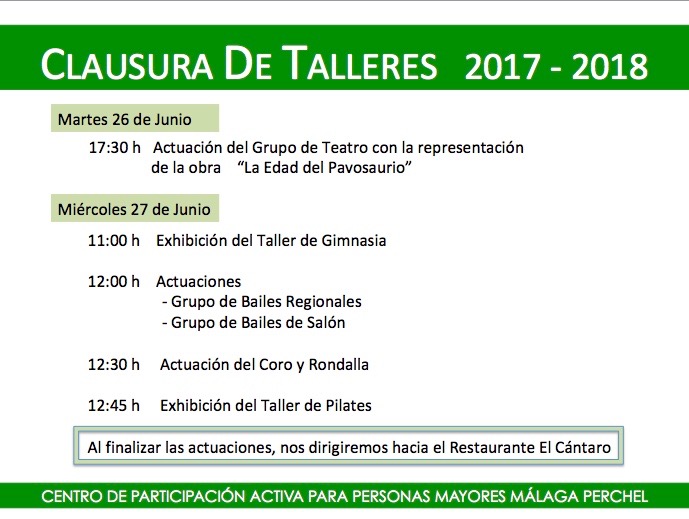 SIGUIENTE
INICIO
FPG MA2018
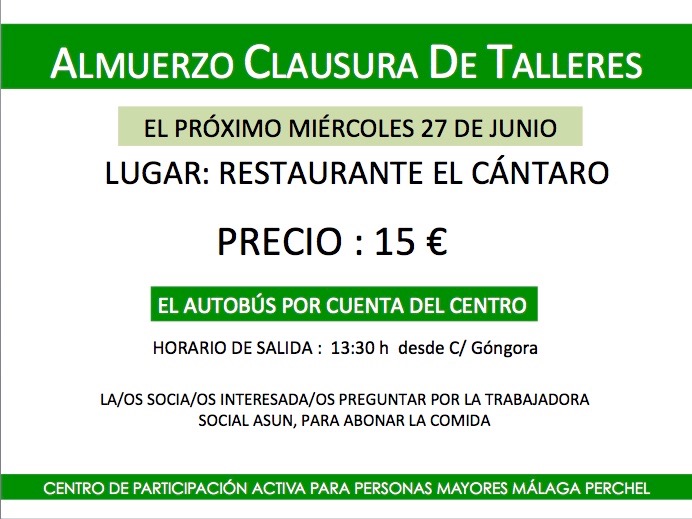 INICIO
FPG MA2018